New Hire Orientation TemplateThanks for downloading this NHO Presentation
For more helpful HR templates and resources, visit: https://www.teamsense.com/templates
How To Use This New Hire Slide Deck
This sample NHO template is designed to be edited. You will need to update/replace information, images and delete slides that do not pertain to your company. We recommend that you make a copy of the deck and keep the original download as is to refer to in the future. 

Slide 4 is an introduction to TeamSense for those of you that are stopping by to visit us for the first time. If we can help you in any way please reach out and book a free demo!  

To Do List:
Replace the included text with your company’s information.
Add additional sections if needed.
Add your company’s logo.
Add images to your slides (see next slide for free resources).
Delete slides 1-4 after reviewing them.
Delete any other slides that do not pertain to your company.
Free Stock Image Sites
You may want to add images to some of the slides.  Below is a list of websites where you can find stock images for free:
https://pixabay.com/
https://www.pexels.com/
https://unsplash.com/
About TeamSense
Important announcements
Company Mission: Connect, engage & enable hourly employees.

TeamSense provides an app-free workforce management platform.  All employee features are conveniently delivered over secure text message.

HR saves up to 2 hours per week.

Supervisors save up to 2 hours per day.

Features include: Attendance management, employee communication, employee engagement, employee portal, digital forms & surveys, and more.

Discover more at TeamSense.com
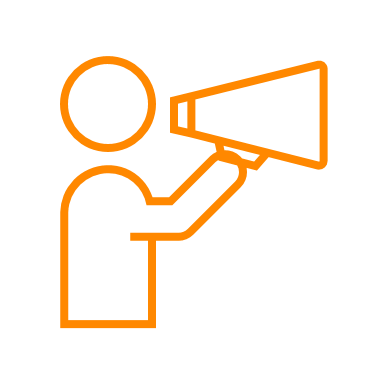 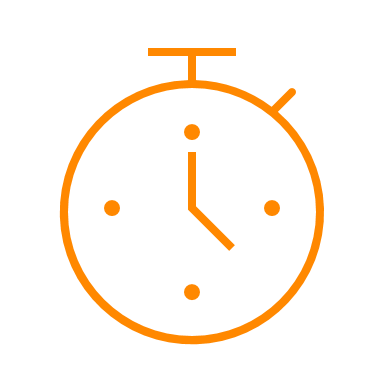 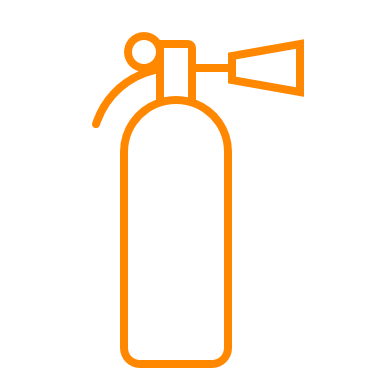 Call-off
Safety incident reports
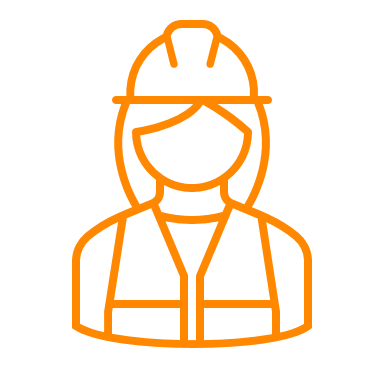 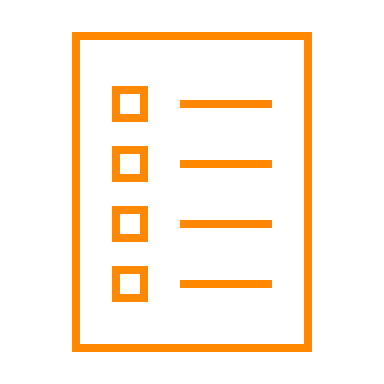 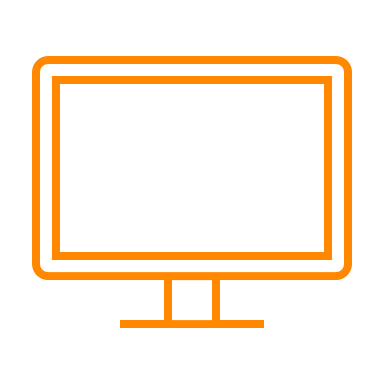 Feedback / engagement surveys
Benefits information
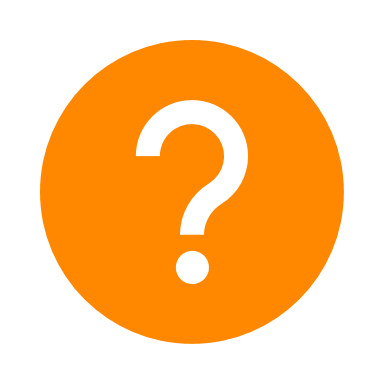 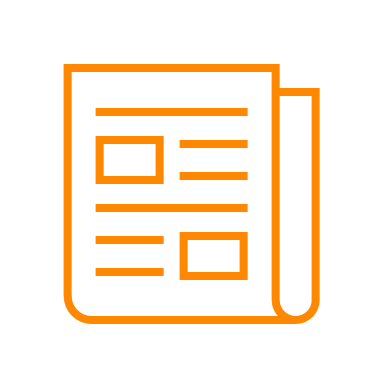 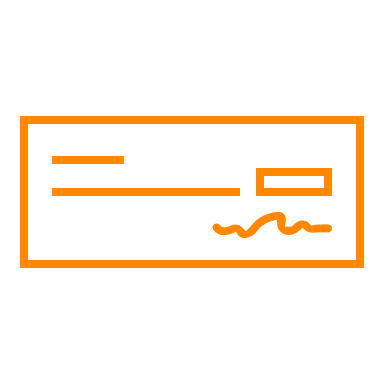 Company news
Payroll 
sign-in
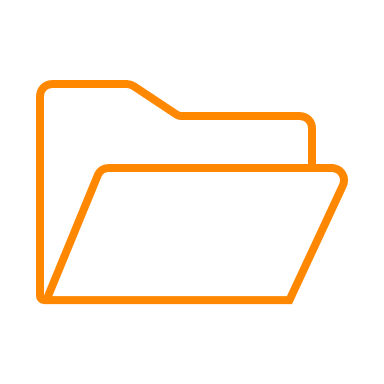 Company docs (e.g., Employee Handbook)
New Hire Orientation
[Company Name]
Objectives
By the end of this orientation, you will know:

The company’s history and purpose 
Our company values and site goals
Organizational and site-specific policies and procedures
How to access the company intranet
Site leadership and direct manager
Technology setup procedure for your position
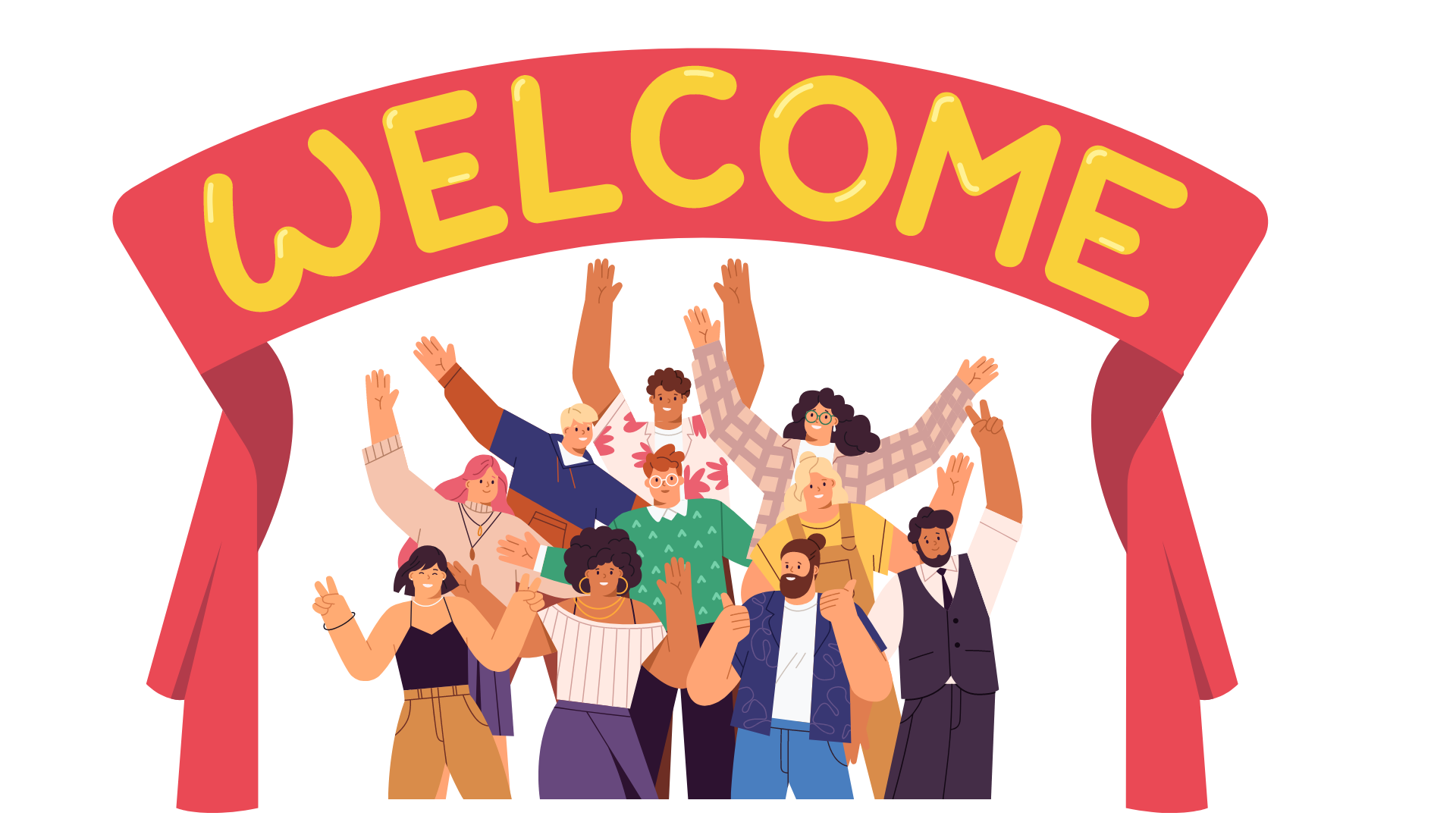 Our History
When & where did the company start?
Who are the founders?
Major highlights over the years!
Our Purpose
What was the idea the founders had for this organization?
What did they want to achieve?
What’s your company mission statement?
Our Values
Value 1
Value 2
Value 3
Value 4
Value 5
Our Locations
Corporate Headquarters
Location 1
Location 2
Diversity and Inclusion
Add your company’s diversity and inclusion statement
Work Schedule
Please be reminded that if you are scheduled to work a four hour shift you do not have scheduled lunches or breaks!
Work Schedule [Example - delete this slide]
Please be reminded that if you are scheduled to work a four hour shift you do not have scheduled lunches or breaks!
Future Meetings
Team Meeting
All Hands
Quarterly Training
Company Systems & IT Setup
What systems will the employees need access to?
What does each system do?
How do they get access?
Training Modules
What other required training is there?
What are the due dates?
EAP (Employee Assistance Program)
EAP overview
Contact information & phone numbers
Becoming a Full Time Employee/Apply for New Opportunity
Update as needed
Example: After 6 months you may eligible to become a permanent employee or apply for transfer/new opportunity based on the following qualities:
Attendance
Performance
Leader recommendation
Operational Expectations
Example: Attendance Policy
Employees are expected to contact your direct manager (or site specific attendance email address) if you are unable to report to work (please include your name, department, leader, and reason for absence).
Any punch after SOS time is considered a “Tardy”.
Any punch 3 minutes or more before EOS is considered a “Leave Early”.
Lunches over 33 minutes is considered a “Long Lunch”.
Example: PTO Policy
Temporary employees have 5 days of unpaid unplanned absences before they receive Corrective Action (up to separation).
Pre-planned vacations should be communicated via email at least 10 days prior to ﬁrst day of absence.
The Code of Conduct
Code of Conduct overview
How to access the Code of Conduct
Safety & Security (Asset Protection)
Badging
Enter/Exit Protocol
Health Survey
Updated Security Measures
Team Member Safety
Employee Referral Program
Example: Get a $250 bonus for each employee you refer after they have been with the company for 90 days
Meet the Team
Site Director
HR Director
Head of Security
IT Leader
Department Leaders
Company Resources
Attendance email address
HR email address
Site leader email address
Company website
Company intranet address